Nahwärmeversorgung Merzhausen Sauermatten
Neue Chance für eine Nahwärmeversorgung im Gewinn Sauermatte
Inhalt
Was ist bisher geschehen?
Warum konnte das Projekt nichtwie geplant umgesetzt werden?
Was hat sich geändert?
Was bisher geschah!
Datenerhebung
Mehrere Bürgerversammlungen
Individuelle Beratungsgespräche
Eigentümerversammlungen
Vergleichsangebote
Bisherige Konzeption
Schwerpunkt Holzhackschnitzel
Heizzentrale „In den Sauermatten“
Privilegierte Beteiligung der Gemeinde an Betreibergesellschaft für Transparenz
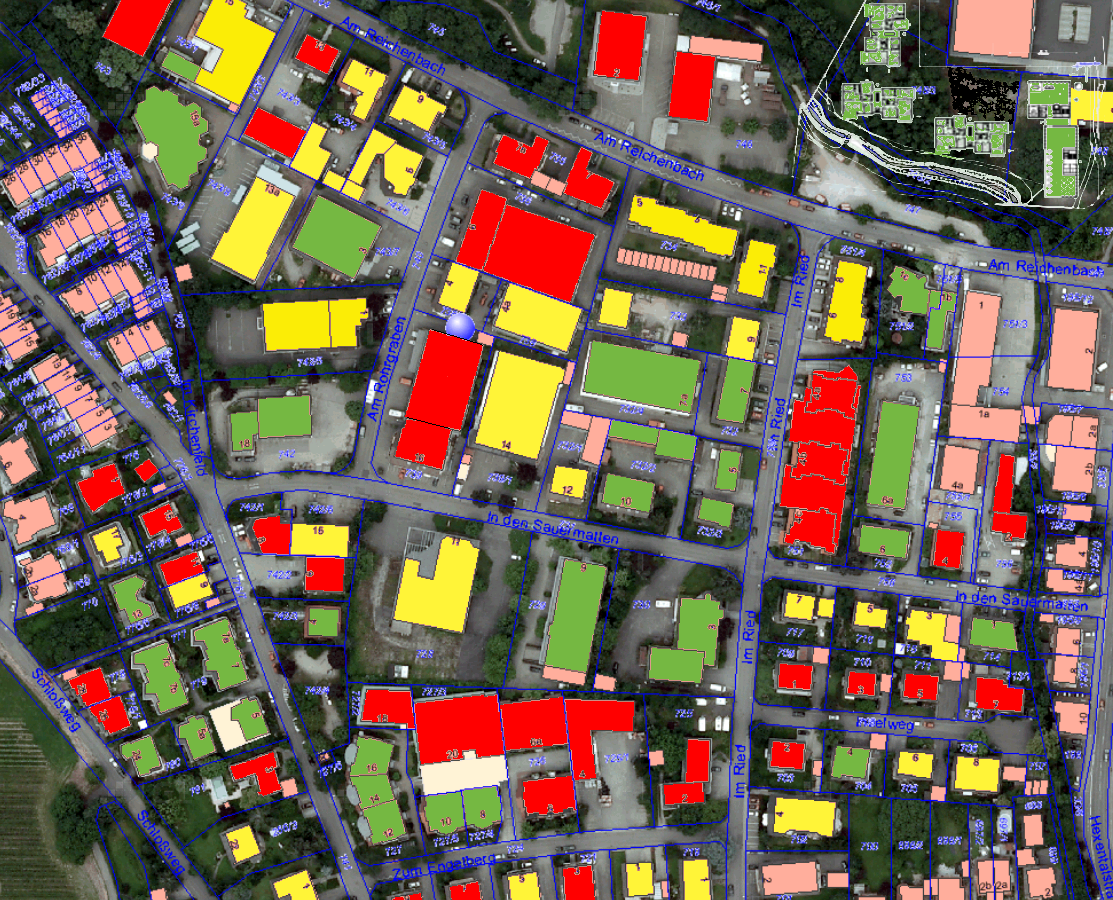 Warum konnte die ursprüngliche Konzeption nicht umgesetzt werden?
Bewerbung in „Bestandsgebiet“ grundsätzlich sehr schwierig
langwierige Entscheidungsprozesse, da viele Eigentümergesellschaften
offene Betreiberfrage war für viele ein Problem
geplante Kooperation mit der SAG kam nicht zum Tragen

Bau einer eigenen Heizzentrale zu teuer
Verstrichene Fristen / bestehende Verträge nicht mehr gültig
Die Idee / Änderungen
Initiative des Bürgermeisters Herrn Ante
Verzicht auf eigene Heizzentrale
Lieferung der Wärme aus Vauban
Konditionen wie in Vauban
Wärmeübergabestation: Kunden wählen aus und beschaffen diese
Bisheriges Angebot Kosten
Einmalig:	  Anschlusskosten







Laufend:	 Grundpreis (€) und Arbeitspreis (€/kWh)
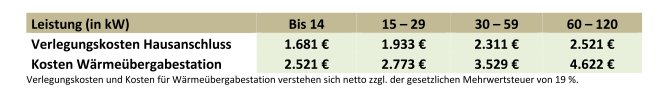 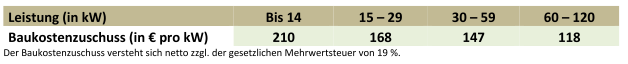 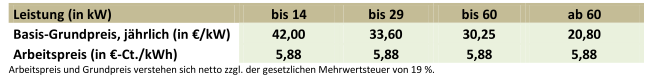 Laufende Kosten Vauban
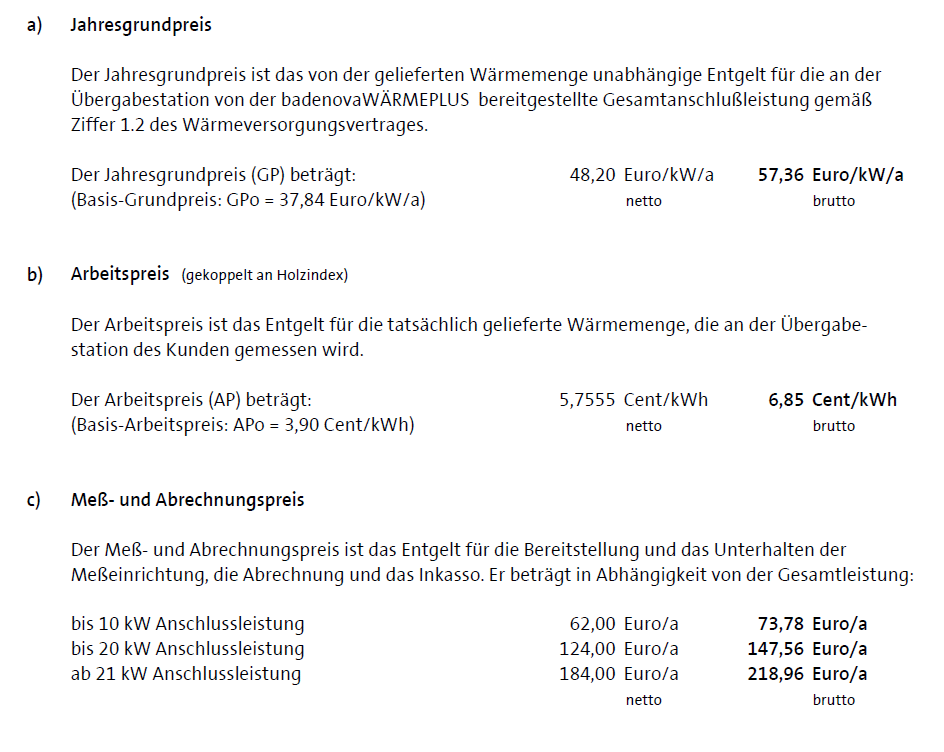 Einmalige Kosten Vauban
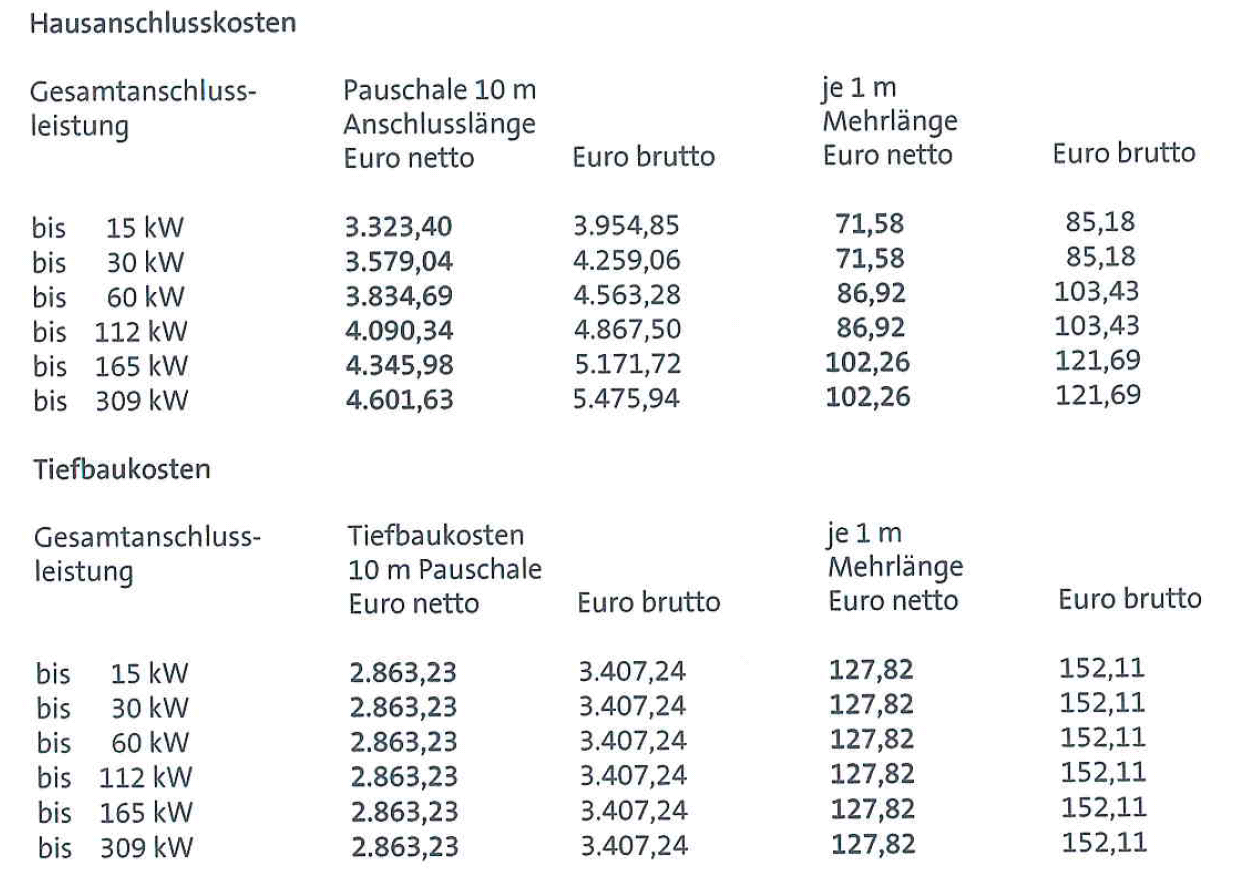 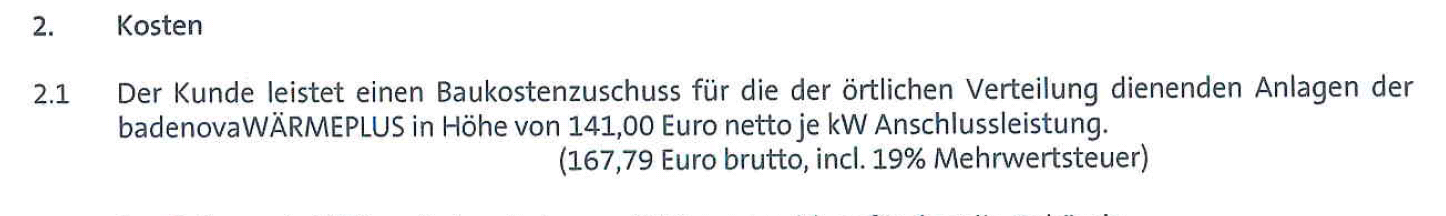 Vergleich (brutto)
Durchschnittskosten in €/kWh über 20 Jahre mit Kostensteigerungen
Annahmen:
Kostensteigerungen5% p.a. auf Arbeitspreis, 7% auf fossile Brennstoffe
2% auf Grund- und Leistungspreis
4% Verzinsung 
Gebäudetyp mit 1.400 Vollaststunden
Vergleich Preisanpassungen Arbeitspreis
Tarif alt: 		
		90% Hackschnitzel
		10% Gas

Tarif Vauban:		
		38% Gas
		57% Hackschnitzel
		5% Erzeugerpreise gewerblich, elektr. Strom
Nahwärmenetz Merzhausen Sauermatten


Kontaktdaten:
Rolf PfeiferDipl.-Ing. (FH)
rp@endura-kommunal.de
endura kommunal GmbH
Solar Info Center
Emmy-Noether-Str. 2
79110 Freiburg, Germany
Tel. +49 761 386 90 980
Fax +49 761 386 90 989
info@endura-kommunal.de
www.endura-kommunal.de
Durchschnittskosten in €/kWh über 20 Jahreohne Kostensteigerungen